Integrated Pest Management SymposiumProgress and Challenges With Integrating UAS Into the National Airspace System
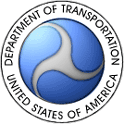 Robin Koch
Program Director , Aviation Safety and Modernization Audits
U.S. Department of Transportation, Office of Inspector General
March 24, 2015
Introduction
Today, I will touch briefly on:
 
OIG’s current aviation-related work,

FAA’s progress and challenges with integrating UAS, 

OIG’s recommendations to enhance the effectiveness of FAA’s efforts to safely integrate UAS into the National Airspace System (NAS), and

FAA’s recently issued small UAS rule.
DOT OIG
1
March 24, 2015
OIG Mission and Current Aviation Work
The Office of Inspector General was created in 1978. We conduct independent reviews of DOT’s programs to ensure they operate economically, efficiently, and effectively.
Our work covers safety, operations, airports, and modernization. We recently published reports on FAA’s challenges with integrating UAS, FAA’s implementation of runway safety initiatives, and risks and challenges facing the implementation of the satellite-based Automatic Dependent Surveillance-Broadcast (ADS-B) program. Currently, we are assessing:
FAA’s Contingency Plans and Security Protocols at Chicago Air Traffic Control Facilities
FAA’s Efforts to Respond to NextGen Advisory Committee (NAC) Investment Priorities
Progress in Deploying Controller Automation Tools for Performance-Based Navigation (PBN) Flight Procedures
FAA Certification Issues: Oversight of Organization Designation Authorization (ODA)
DOT OIG
2
March 24, 2015
FAA, Aviation, and the U.S. Economy
Aviation is a major contributor to the U.S. economy – a $1.3 trillion industry supporting 10 million jobs.
FAA is responsible for the safety and management of the NAS. The NAS supports over 50 million airport arrivals and departures as well as over 650 million passenger enplanements annually. 
FAA has an annual budget of almost $16 billion, which includes funding:
15,000 air traffic controllers
315 air traffic control facilities
4,000 aviation safety inspectors
Safety oversight extends to a diverse industry – 89 major U.S. air carriers, 496 foreign carriers, over 2,100 commuter carriers, almost 5,000 repair stations, and over 700,000 pilots.
DOT OIG
3
March 24, 2015
FAA Budget
FAA’s FY 2016 budget request was $15.83 billion.
The Facilities and Equipment (F&E) request was $2.86 billion, a portion of which will be used to develop policies and procedures that support UAS integration ($7 million). This is the first time UAS integration is represented in the F&E budget request.
FAA’s Research, Engineering, and Development request of $166 million includes $9.6 million to conduct research on UAS technologies, with a focus on sense and avoid and command and control requirements that will support the safe integration of UAS in the NAS.
DOT OIG
4
March 24, 2015
Perspectives on UAS Technology
The UAS industry is dynamic. FAA expects that within 5 years, roughly 7,500 UAS will be active in the United States, and that over the next 10 years, worldwide UAS investment will total more than $89 billion. 
The FAA Modernization and Reform Act of 2012 included a number of provisions aimed at accelerating UAS integration into the NAS, such as establishing test sites and finalizing a rule for small UAS operations.
FAA and stakeholders are beginning to discuss issues for the next FAA reauthorization – UAS will be a front and center issue.
Commercial applications are unlimited. Some include: 
Aerial photography
Precision agriculture
Search and rescue
Bridge inspection
DOT OIG
5
March 24, 2015
FAA’s Progress and Challenges With UAS Integration
In June 2014, we published our report, FAA Faces Significant Barriers to Safely Integrate Unmanned Aircraft Into the National Airspace System. In December 2014, we testified before the House Transportation and Infrastructure Subcommittee on Aviation.
Our audit was conducted at the request of the Chairmen and Ranking Members of the Senate Commerce Committee and the House Committee on Transportation and Infrastructure, and their Aviation Subcommittees. 
Our objectives were to assess (1) FAA’s efforts to mitigate safety risks for integrating UAS into the NAS, and (2) FAA’s progress and challenges in meeting the UAS requirements cited in the FAA Modernization and Reform Act of 2012.
We will start a follow-up review later this year. We could focus on FAA’s efforts to (1) address key technical and operational risks with safely integrating UAS, (2) collect key data from current operators and the six test sites, and (3) review and approve exemptions through Section 333 of the Act.
DOT OIG
6
March 24, 2015
FAA’s Progress and Challenges With UAS Integration
FAA is making some progress, but significant technological, regulatory, and management barriers are inhibiting the Agency’s progress overall. Those barriers include a lack of:
Consensus on standards for technology to allow UAS to detect and avoid other aircraft and ensure reliable data links.

Regulatory framework for UAS integration, such as aircraft certification requirements, standardized air traffic control procedures, and adequate controller training.

An effective system for collecting and analyzing data to identify safety risks.

Clear lines of reporting and guidance for those involved with authorizing and overseeing UAS operations.
DOT OIG
7
March 24, 2015
FAA’s Progress and Challenges With UAS Integration
Congress established specific UAS provisions and deadlines for FAA in the FAA Modernization and Reform Act of 2012, with the goal of safe integration by September 2015. 
FAA is making progress in meeting the UAS provisions of the act. FAA has completed 9 of the act’s 17 UAS provisions, but has been behind schedule in meeting many of them—including the goal of achieving safe integration. It is unclear when and if full integration of UAS into the NAS will occur.
FAA has selected six test sites, published a UAS Roadmap, and developed a comprehensive plan for the near- and long-term.
FAA permitted companies to operate UAS under a regulatory exemption allowed by Section 333 of the act. As of March 3, 2015, FAA had issued 39 exemptions to companies ranging from film production to power line inspection. The Agency has received over 500 exemption requests.
Integration of UAS will occur incrementally over time. In the meantime, the focus will be on accommodation, depending on the size and type of operator.
DOT OIG
8
March 24, 2015
OIG Recommendations
We made 11 recommendations to FAA to enhance the effectiveness of its efforts to safely integrate UAS into the NAS, including:
Establish milestones for the work needed to determine the appropriate classification system for unmanned aircraft as a basis for developing the UAS regulatory framework.
Establish a timeline for developing standardized training and procedures for air traffic controllers responsible for UAS operations.
Create a standardized framework for data sharing and analysis between FAA and UAS operators by (a) validating a sample of the data it currently receives from UAS operators; (b) finalizing an agreement with DoD for pertinent UAS operational data; and (c) completing development of a sharing and analysis database.
Determine the specific types of data and information needed from each of the six planned test ranges to facilitate safe integration of UAS into the NAS.
Establish a more detailed implementation plan with milestones and prioritized actions.
DOT OIG
9
March 24, 2015
Small UAS NPRM
In February 2015, FAA issued its notice of proposed rulemaking (NPRM) on small UAS. Highlights of the rulemaking include:
Applies to unmanned aircraft weighing less than 55 pounds.
Visual line-of-sight (VLOS) only; the aircraft must remain within sight of the operator or visual observer. No “see and avoid” technical requirement.
Daylight-only operations.
Maximum altitude of 500 feet above ground level.
Small UAS pilots would be considered “operators” and would be required to pass an FAA-approved knowledge test, be vetted by the Transportation Security Administration, obtain an unmanned aircraft operator certificate with small UAS rating (like existing pilot airman certificates), and pass a recurrent aeronautical knowledge test every 24 months.
DOT OIG
10
March 24, 2015
Conclusions and Steps Going Forward
UAS are already here, and all indications are that their numbers will continue to grow. Moreover, synergy of effort between government and industry is urgently needed. Sustained management attention is required in three areas for FAA to move forward:
First, gathering and analyzing critical operational safety data FAA currently receives from UAS operators and completing agreements with DoD for the most critical safety data it needs.
Second, test sites and FAA’s plans for them will be key as the Agency seeks to gain a greater understanding of the challenges presented by UAS in an integrated environment and how those challenges can be effectively mitigated.
Finally, the small UAS rule (less than 55 pounds) was in the development pipeline since 2007. While FAA recently issued its NPRM, thousands of comments are expected, and it is likely to be years before the Agency publishes a final rule. This will be critical as it is expected that the majority of commercial operations will fall into this category.

Additional details on our aviation-related work can be found at www.oig.dot.gov.
DOT OIG
11
March 24, 2015
Contact Information
Robin Koch, U.S. DOT, Office of Inspector General, 
Program Director 
Aviation Safety and Modernization Audits

Contact Number: (404) 562-3770

Robin.P.Koch@oig.dot.gov
DOT OIG
12
March 24, 2015